クロジカAI書類管理
2025年版
建設業向け
廃棄物処理書類管理の 法改正ポイントと対応策
建設業界の最新法改正動向と
電⼦化対応の実務ポイントを徹底解説
最終更新⽇：2025/07/08
kurojica.com/ai-document
クロジカAI書類管理
⽬次‧概要
1.	なぜ今、法改正を押さえるべきか
6.	情報管理厳格化（SDGs/ESG）
2.	廃棄物処理法の基本
7.	現場"3つのギャップ"
3.	最新（2024年度）の法改正ポイント
8.	4ステップ対応策
4.	時系列と実務影響
9.	計量票電⼦化とAI-OCR
5.	電⼦マニフェスト義務化
10.	まとめ∕アクション
このプレゼンテーションでわかること
廃棄物処理法の最新改正内容と建設現場に求められる対応について、法改正の時系列、 電⼦マニフェスト義務化、情報管理の厳格化、そして具体的な対応策までを網羅的に解説します。 2025年以降の法改正への準備に必要な実務ポイントをご確認いただけます。
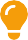 10
kurojica.com/ai-document
クロジカAI書類管理
なぜ今、廃棄物処理書類管理の法改正を押さえるべきなのか
コンプライアンスと企業価値向上 - 適切な廃棄物処理と管理は、法令遵守だけでなく、取引先からの信頼や企業イメージにも
⼤きく影響します
紙管理では対応困難 - 近年の急速な法改正により、従来の紙ベースの管理では対応しきれない状況が⽣まれています
電⼦化‧厳格化による業務変⾰ - 2020年の電⼦マニフェスト義務化対象拡⼤、2024年4⽉のe⽂書規則改正など、電⼦化を軸とした業務改⾰が急務となっています

重要ポイント
2025年以降は、マニフェストの⼊⼒項⽬が⼤幅に追加される予定であり、今から対応準備をしておかないと、 急な業務負担増加やコンプライアンスリスクに直⾯する可能性があります。
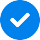 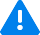 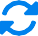 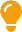 10
kurojica.com/ai-document
クロジカAI書類管理
廃棄物処理法とは？基本概念
廃棄物処理法の定義と⽬的 - 正式名称「廃棄物の処理及び清掃に関する法律」。廃棄物の排出抑制と適正処理により、⽣活環境の保全と公衆衛⽣の向上を図ることが⽬的
事業者責任の原則 - 排出事業者には、⾃らの責任で産業廃棄物を適正に処理する義務があり、委託処理を⾏う場合も最終処分まで確認する「排出事業者責任」が課せられています
マニフェスト制度 - 産業廃棄物の処理過程を排出事業者が把握‧管理するための伝票（管理票）システム。適正処理の確保と不法投棄防⽌が⽬的です

建設業で特に重要なポイント
建設業は産業廃棄物の排出量が多く、特に建設廃材（コンクリート塊、アスファルト‧コンクリート塊、建設発⽣⽊材など）は 「建設リサイクル法」との連携も必要です。分別の徹底、リサイクル率向上、適正処理が強く求められており、 書類管理の不備は直接的な法令違反となります。
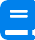 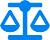 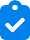 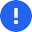 10
kurojica.com/ai-document
クロジカAI書類管理
最新（2024年度）の法改正ポイント
e⽂書規則改正 - 2024年4⽉に改正施⾏され、電⼦マニフェストが正式に法律上認められ、完全合法化されました
義務化対象拡⼤と管理厳格化 - 特別管理産業廃棄物および年間50トン以上の排出事業者は電⼦マニフェスト利⽤が義務化
2025年施⾏予定の追加改正 - 電⼦マニフェストの⼊⼒項⽬が⼤幅に増加‧詳細化される予定
今後の法改正予定
2025年4⽉	電⼦マニフェスト追加⼊⼒項⽬の詳細公布
2026年4⽉	建設リサイクル法の電⼦届出制度強化
2027年	マニフェスト項⽬追加改正の完全施⾏予定

重要な留意点
電⼦マニフェストへの完全移⾏は⼀時的に業務負担が増加しますが、 ⻑期的には監査対応の効率化、紙保管コスト削減、ガバナンス強化につながります。
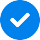 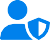 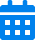 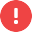 10
kurojica.com/ai-document
クロジカAI書類管理
法改正の時系列と実務への影響（1993年〜2025年）
1993年
マニフェスト制度スタート
特別管理産業廃棄物に対して紙マニフェスト義務化
1998年
電⼦マニフェスト制度導⼊（任意）
JWNETによるシステム運⽤開始
2001年
最終処分確認の義務化
排出事業者の確認責任が明確化
2005年
マニフェスト違反の罰則強化
虚偽記載等に対する法的罰則の厳格化

実務への影響
紙管理から電⼦管理への移⾏が加速（⼆重管理のリスクと⾮効率性）
適正処理責任の厳格化と罰則強化により、現場での確実な⼿続きが不可⽋
2025年以降の項⽬追加に伴い、早期からのシステム対応が急務
2010年
産業廃棄物委託契約書の保管義務強化
契約内容の明確化と保管義務の厳格化
2020年4⽉
電⼦マニフェスト義務化対象拡⼤
特別管理産業廃棄物‧年間50トン以上排出事業者に義務化
2024年4⽉
「e⽂書規則」改正
電⼦管理票が法律上正式に認められる
2025年〜
電⼦マニフェスト⼊⼒項⽬⼤幅追加
2025年4⽉公布、2027年施⾏予定
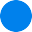 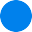 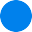 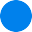 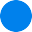 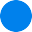 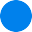 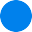 10
kurojica.com/ai-document
クロジカAI書類管理
電⼦マニフェストの義務化対象拡⼤
対象事業者‧廃棄物種類の拡⼤ - 2020年4⽉以降、特別管理産業廃棄物を年間50トン以上排出する事業者は電⼦マニフェストの使⽤が義務化され、今後も段階的に対象が拡⼤される予定です
紙‧電⼦の⼆重管理リスク - ⼀部電⼦化による⼆重管理は、データ不⼀致や転記ミスのリスク増加、管理コストの上昇、監査対応の複雑化を招きます
JWNET利⽤の実務ポイント - 収集運搬業者‧処分業者の電⼦マニフェスト加⼊状況確認、電⼦‧紙の切り替え管理、部署間の情報共有ルール策定が重要です

電⼦マニフェスト義務化対象
現在	特別管理産業廃棄物 年間50トン以上	2025年予定	産業廃棄物 年間100トン以上	将来	全ての産業廃棄物排出事業者
2024年4⽉のe⽂書規則改正により、電⼦マニフェストが法的に正式な管理⽅法として認められ、 電⼦マニフェスト100%化への移⾏が加速しています。
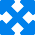 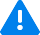 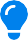 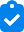 10
kurojica.com/ai-document
クロジカAI書類管理
情報管理の厳格化（SDGs‧ESG）
追跡性‧説明責任の強化 - SDGsとESG投資の広がりにより、廃棄物の発⽣から処分までの全⼯程の追跡性と透明性が厳格に求められるようになっています
情報連携の重要性 - 持続可能な社会の実現に向け、廃棄物データの正確な収集‧分析‧報告が企業評価の重要指標となり、サプライチェーン全体での情報共有が不可⽋になっています
監査体制の強化 - ⼤⼿ゼネコン‧発注者からの環境配慮要求が厳格化し、取引先選定基準に廃棄物管理の適正さが組み込まれ、定期的な監査も増加しています
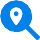 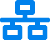 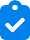 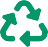 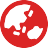 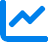 ESG評価向上
気候変動対策
循環型経済
社会的責任
企業への影響
ESG投資の広がりにより、環境配慮型の廃棄物管理と正確な情報開⽰が企業価値評価の重要指標となっています。特に電⼦化による正確なデータ管理と開⽰は、企業のサステナビリティレポートや統合報告書における必須要素となりつつあります。
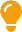 10
kurojica.com/ai-document
クロジカAI書類管理
建設業の現場で抱えがちな"3つのギャップ"
ギャップ1: 紙と電⼦の⼆重管理によるコスト増
電⼦マニフェスト義務化により、多くの現場では紙と電⼦の⼆重管理状態に陥っています。これにより⼊⼒ミスや⼆重転記の⼯数増加、管理コストが膨らむ傾向があります。


ギャップ2: 現場-本社間の情報共有遅延
現場での書類処理と本社での集計‧管理に時間差が⽣じ、リアルタイムな状況把握が困難になっています。報告遅延による法定期限オーバーのリスクがあります。


ギャップ3: 元請け‧⾃治体監査への対応⼒不⾜
急な監査依頼に対して必要書類をすぐに提⽰できない状況が発⽣しています。また元請け企業や⾃治体からの電⼦データ提出要請に対応できないケースも増加しています。


解決の⽅向性
これら3つのギャップは、電⼦化を統⼀的に推進し、情報連携の⼀元管理を実現することで解消可能です。次のスライドでは具体的な4ステップ対応策を解説します。
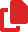 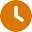 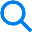 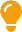 10
kurojica.com/ai-document
クロジカAI書類管理
いますぐ始める4ステップ対応策
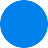 1
現状棚卸：管理状況の可視化
紙‧Excel‧JWNETのデータを⼀覧化し、漏れ‧重複を把握
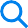 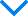 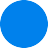 2
100％電⼦化推進：全現場JWNET統⼀
全現場でJWNET導⼊‧⼊⼒フロー統⼀、⼆重転記削減
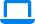 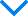 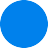 3
クラウド‧AI-OCR導⼊で⼀元管理
契約書‧許可証‧計量票をクラウド保存、データ化
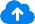 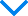 4
KPIと改善：監査対応‧継続改善
電⼦登録率‧⼊⼒遅延などKPI設定、定期チェック

成功のポイント
現場の負担を最⼩限に抑えながら段階的に進めることが重要です。特に最初のステップでの現状把握と、 最終ステップでの継続的なKPI管理が成功の鍵となります。
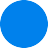 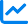 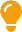 10
kurojica.com/ai-document
クロジカAI書類管理
計量票の電⼦化とAI-OCR活⽤
計量票電⼦化の必要性 - マニフェスト電⼦化だけでは不⼗分、転記ミスの防⽌と効率化のため計量票も電⼦化が求められています
AI-OCRによる紙書類のデータ化 - ⾼精度な⽂字認識技術で既存の紙の計量票をスキャン‧データ化し、⼈的ミスや転記作業を削減
JWNETとの連携効率化 - 電⼦化された計量票データをJWNETへ連携させることで、⼊⼒作業を⼤幅に省⼒化し、監査対応も迅速化
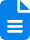 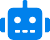 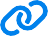 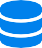 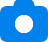 スキャン/撮影
スマホやスキャナーで計量票を撮影‧読み取り
AI-OCR処理
AI技術で重量‧⽇時などの情報を⾃動抽出
データ連携
JWNETや社内システムへデータを⾃動連携
導⼊のポイント
AI-OCRの導⼊は初期コストがかかりますが、⻑期的には⼈件費削減‧ミス防⽌‧監査対応の迅速化など 多くのメリットがあります。特に年間50トン以上の排出事業者は、電⼦マニフェストとの連携を視野に 早期導⼊を検討すべきでしょう。
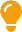 10
kurojica.com/ai-document
クロジカAI書類管理
まとめ‧次のアクション
法改正未対応のリスク - ⾏政監査‧是正指導、元請けからの取引停⽌、企業イメージ低下など、コンプライアンス違反による深刻な影響が
⽣じる可能性があります
電⼦化のメリット - 電⼦化は単なるコストではなく、「管理の⾒える化」「業務効率化」「コンプライアンス強化」につながる重要な投資です
早期対応の重要性 - 2025年は電⼦マニフェスト項⽬追加‧建設リサイクル法電⼦届出も本格始動、準備に時間がかかるため今からシステム対策が必須です

今すぐ取るべきアクション
全社⽅針の決定：電⼦化推進計画と責任者の明確化現状把握：管理状況の棚卸しと課題の洗い出し
システム検討：JWNET連携‧電⼦契約‧AI-OCR活⽤の検討教育計画：現場担当者向け法改正研修の実施
「急がば回れ」の⾔葉通り、今から 着実に準備を進めることが
2025年以降の円滑な対応への近道です
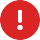 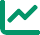 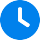 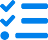 10
kurojica.com/ai-document
クロジカAI書類管理
書類管理のことなら 、私たちにご相談ください
私たちは、AIがPDFの書類の分類‧整理‧要約を⾃動化する「クロジカAI書類管理」を提供しています。豊富な知⾒を活かし、お客様の業務フローに合ったAIの連携⽅法をご提案します。
PDF書類の分類や整理を⾃動化する「クロジカAI書類管理」
⾃動分類
AI技術を活⽤してPDF書類を⾃動的に分類し、適切なフォルダに整理します
⾼速検索
書類内の全⽂検索により、必要な情報にすぐにアクセス可能です
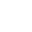 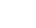 ⾃動要約
⻑⽂の書類から重要なポイントを⾃動抽出し、要約を作成します
カスタマイズ対応
お客様の業務フローに合わせたAIの調整や連携システムを構築します
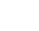 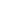 書類管理業務でお悩みの企業の⽅は、気軽にご相談ください。

サービス詳細を⾒る


TOWN株式会社 クロジカサポートセンター
東京都中央区新富1-8-9 +SHIFT GINZA EAST 7F	https://kurojica.com
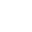 10
kurojica.com/ai-document